Welcome
New Parents Meeting
18th September 2023
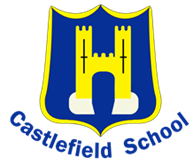 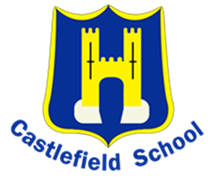 Castlefield School Ethos
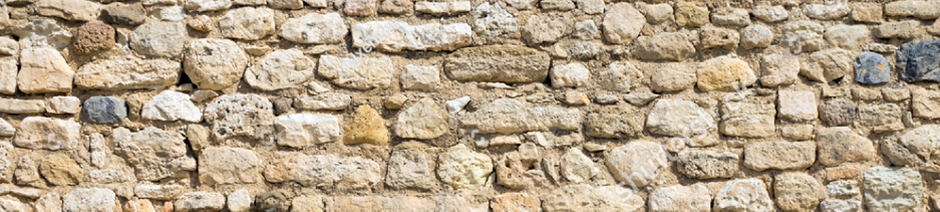 Castlefield School  Curriculum Offers
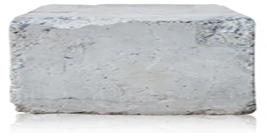 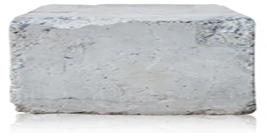 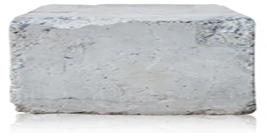 Experience
& Enrichment
Learning for Life
‘No Excuses’
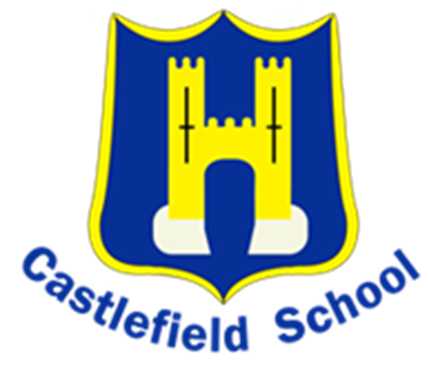 Parents as Partners in Learning
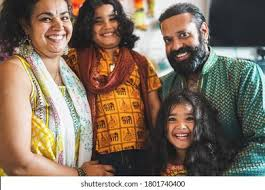 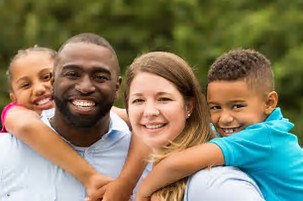 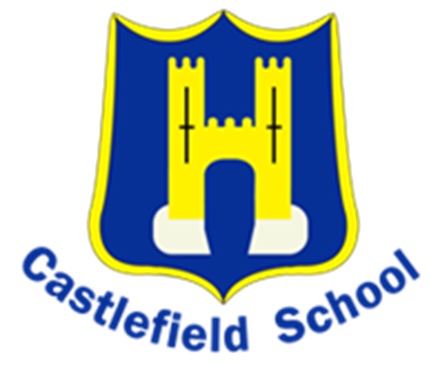 &
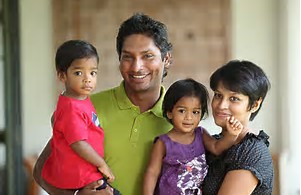 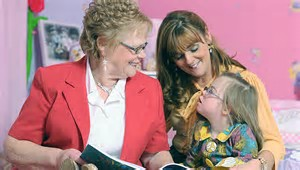 School Structure
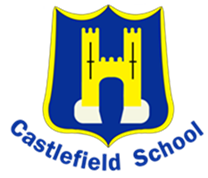 Who do I speak to?
Mr. A. Kann
Head Teacher
Mrs. P. Sohal
Early Years Phase Leader
Mrs M Hywood
Nursery 
2-3 Year Old 
Room Leader
Mrs C Beaumont
Reception
Class Teacher
Ms J MacIver
Nursery 
Class Teacher 
Nursery Lead
Mrs C Lottering
Reception 
Class Teacher 
Reception Lead
Early Years Foundation Stage Team
Attendance

Every day counts.
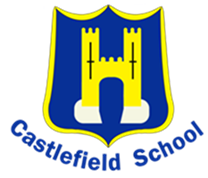 Morning Session      8:45-11:45


Afternoon Session   12:30- 3:30
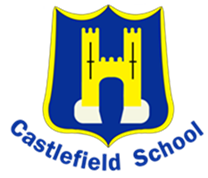 What will my child learn whilst at Nursery?
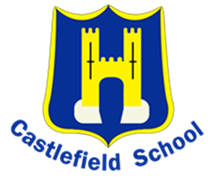 Communication & Language Development
Personal, Social & Emotional Development
Physical Development
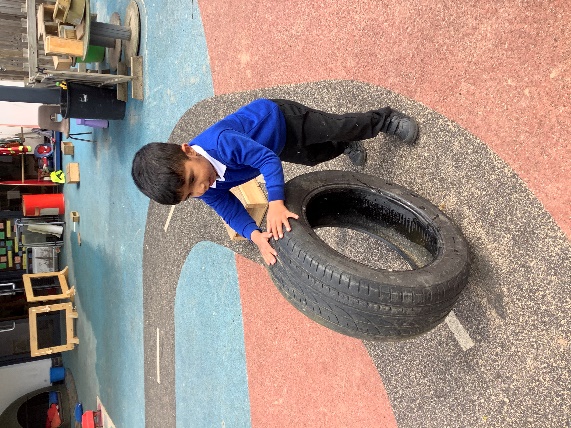 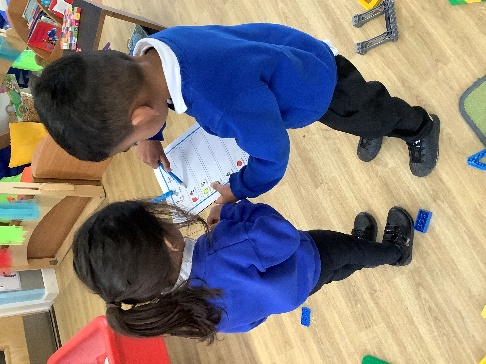 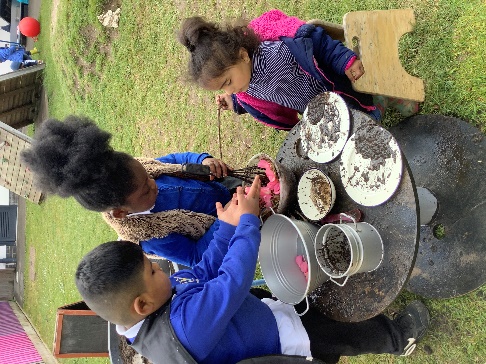 Maths
Expressive Arts & Design
Understanding the World
Literacy
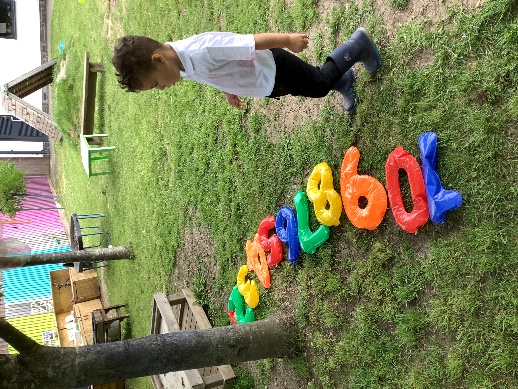 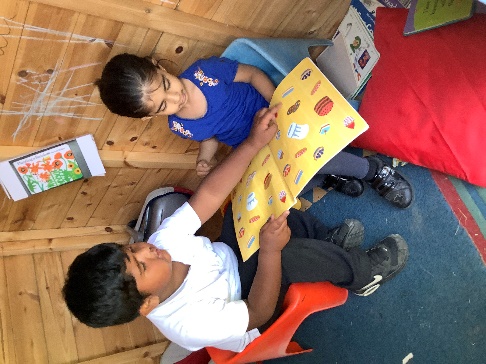 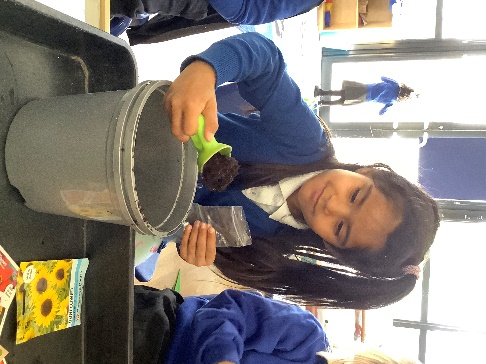 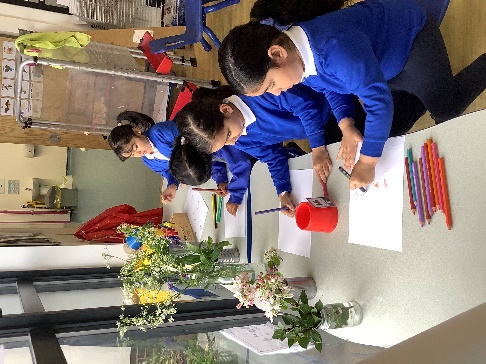 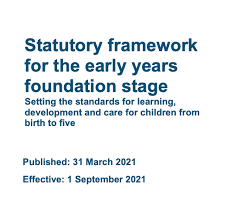 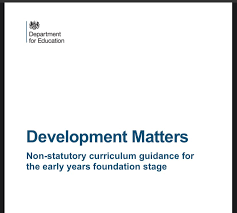 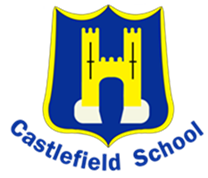 Curriculum
Topics
Amazing Me					All Around the World

Who Can Help Me?		Feathers and Fur

Let’s Get Growing			Once Upon A Time…
https://www.gov.uk/government/publications/early-years-foundation-stage-framework--2
https://www.gov.uk/government/publications/development-matters--2
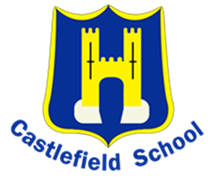 What will my child do whilst at Nursery?
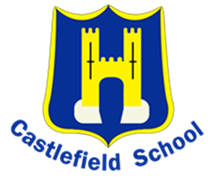 A Day in Nursery
2-3 Year Olds
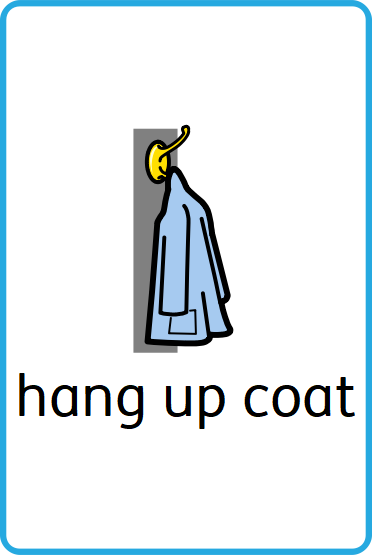 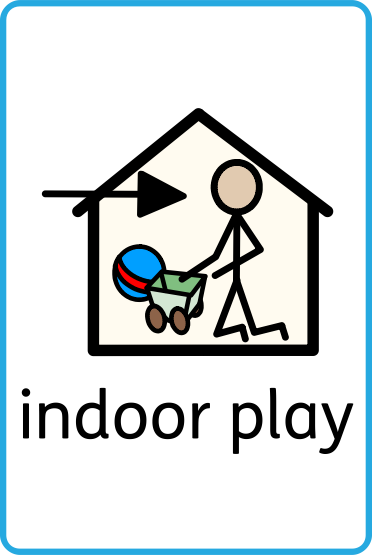 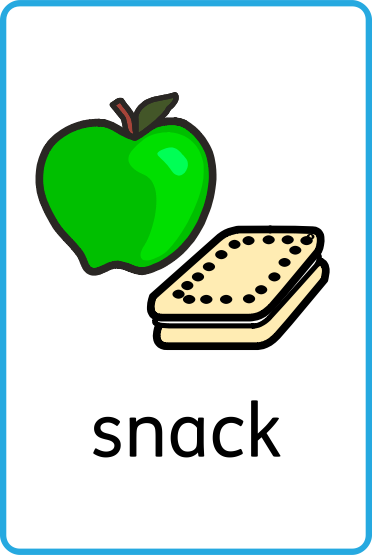 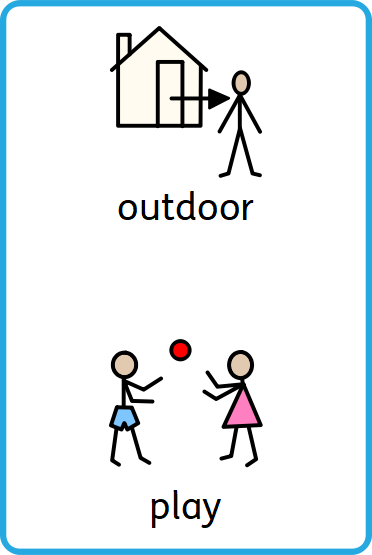 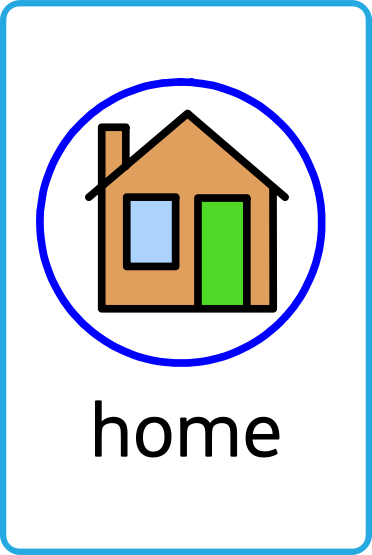 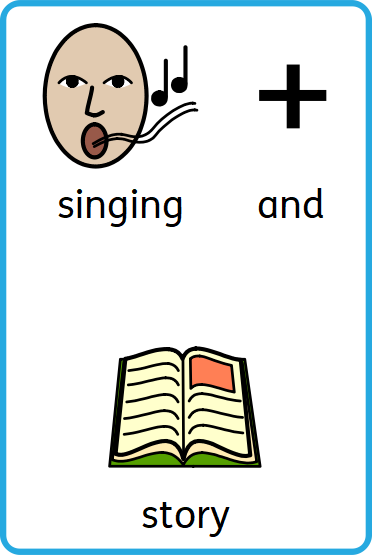 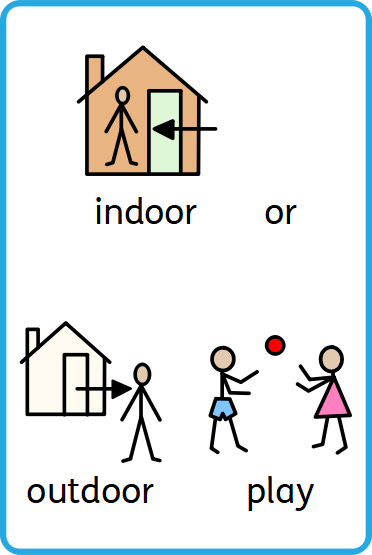 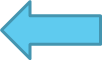 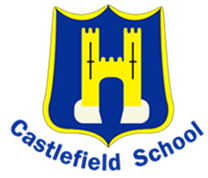 A Day in Nursery
3-4 Year Olds
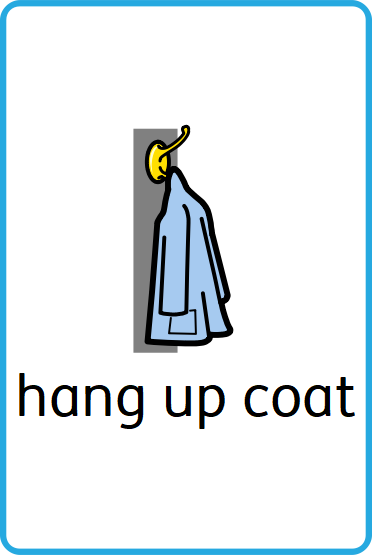 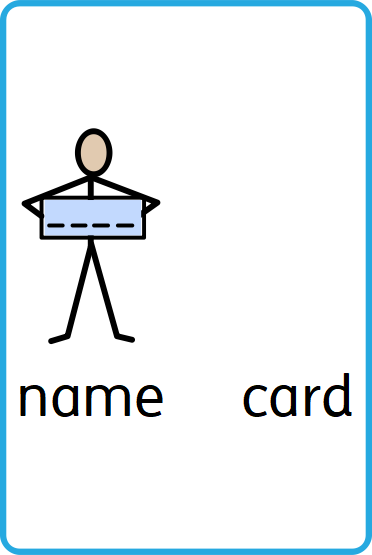 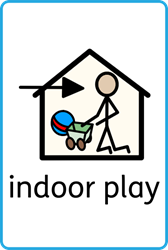 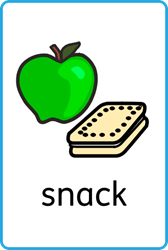 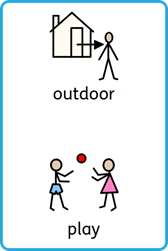 self-registration
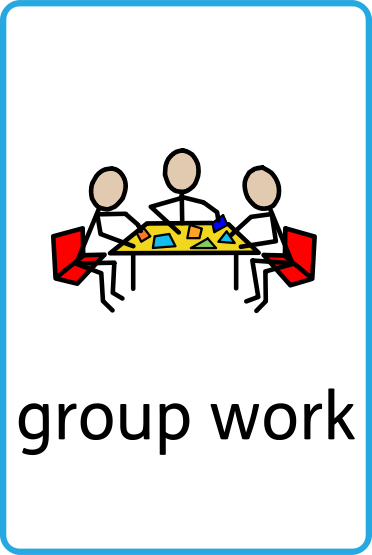 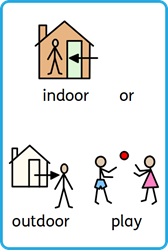 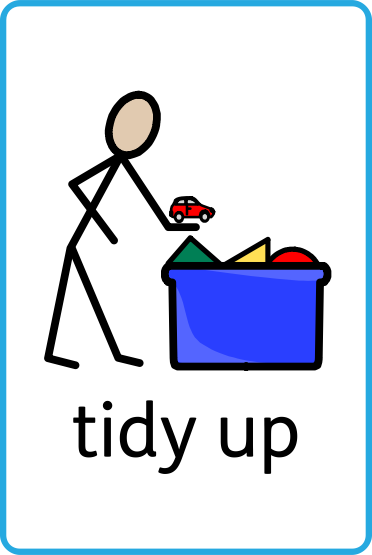 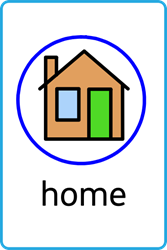 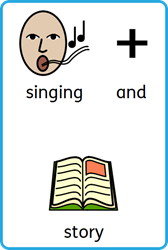 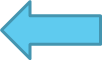 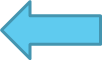 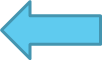 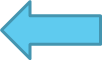 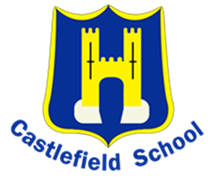 Group work
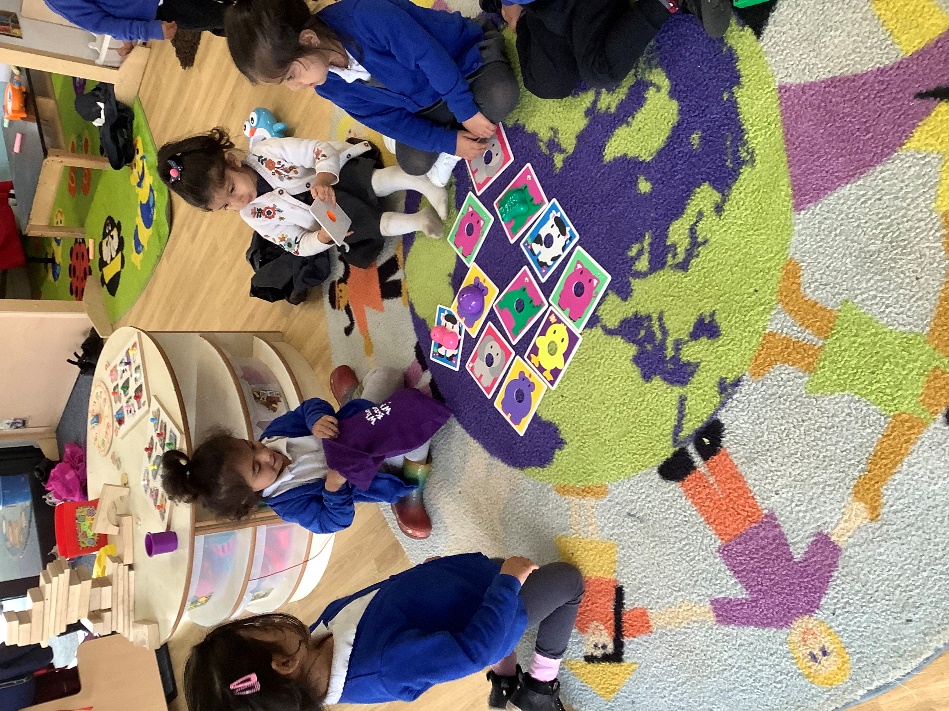 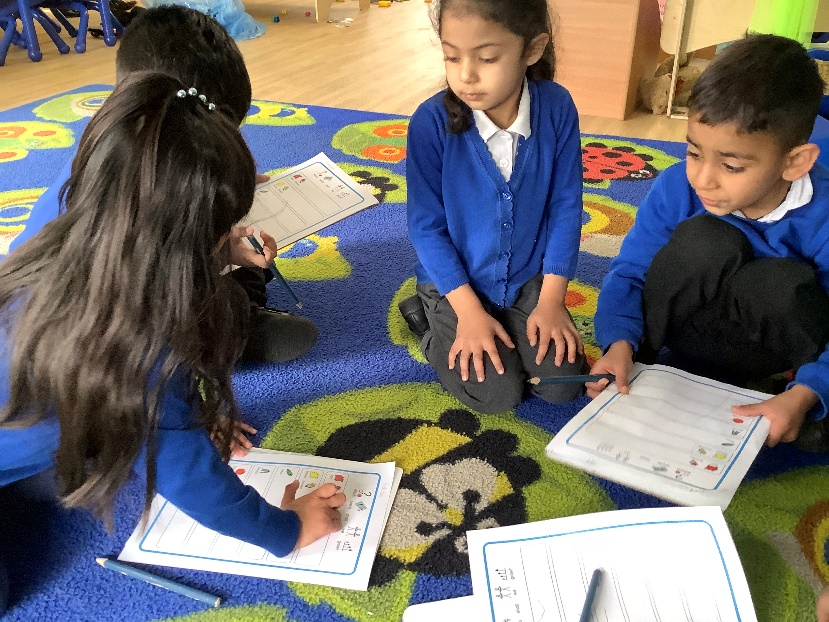 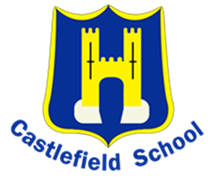 Snacks
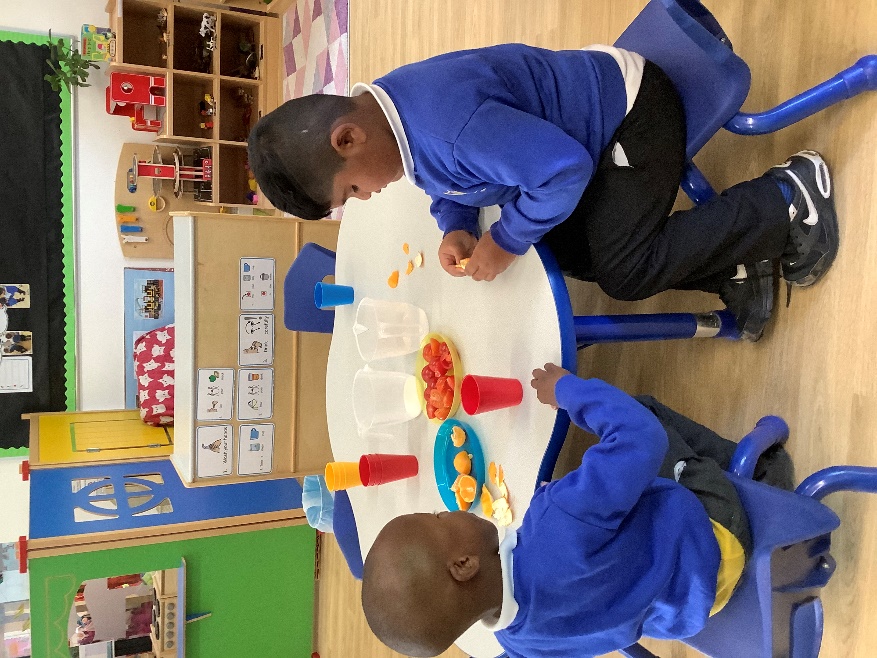 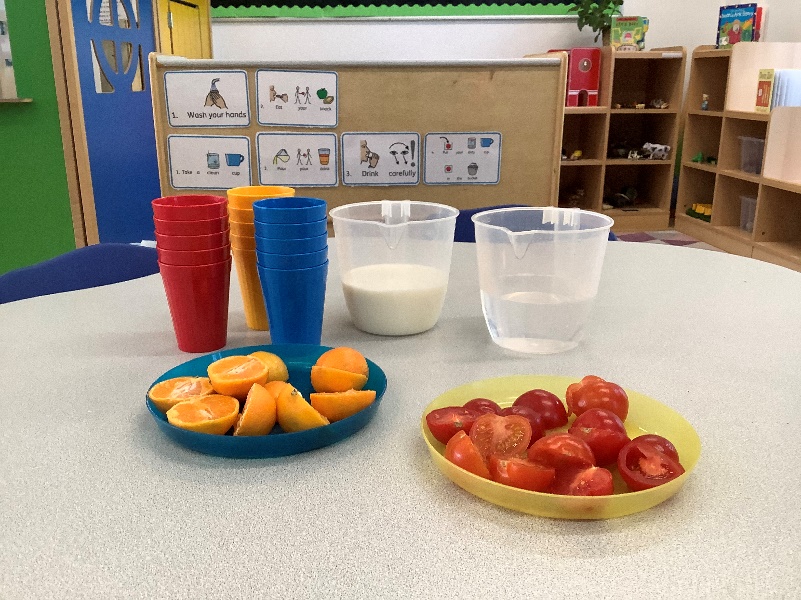 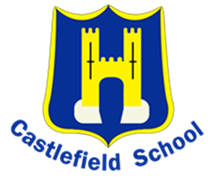 Special Events
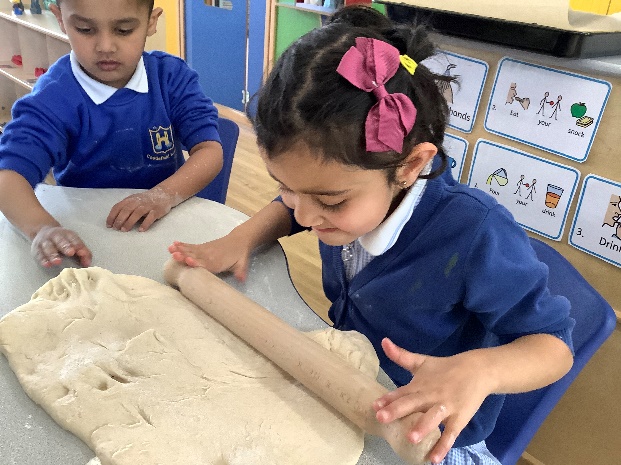 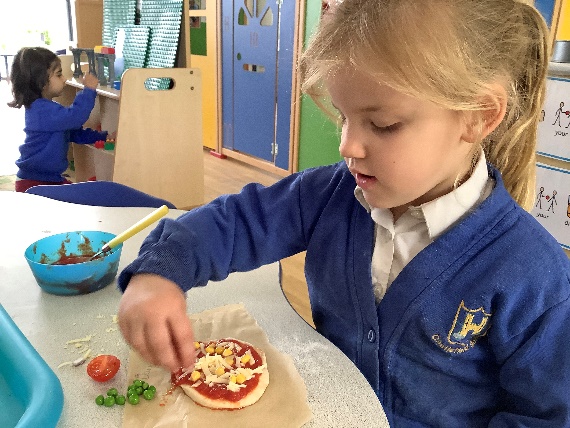 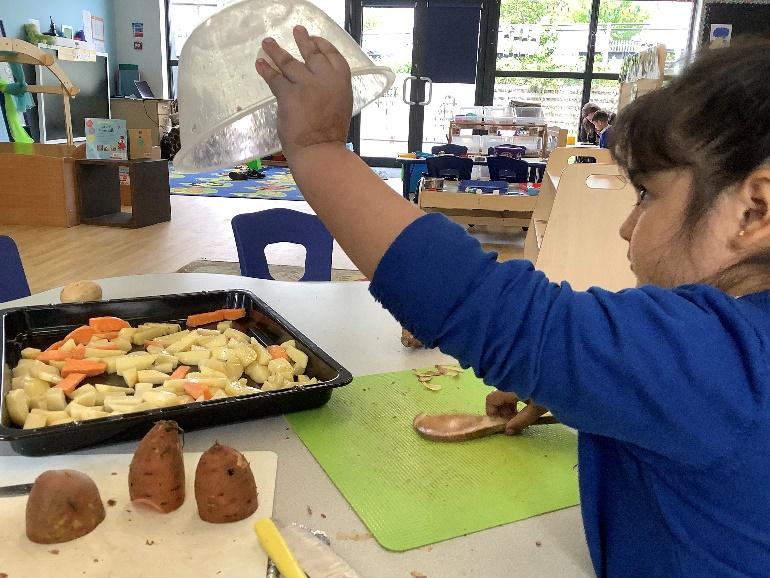 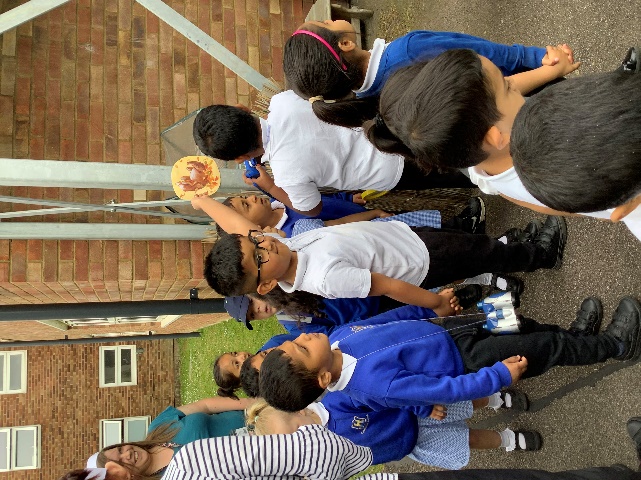 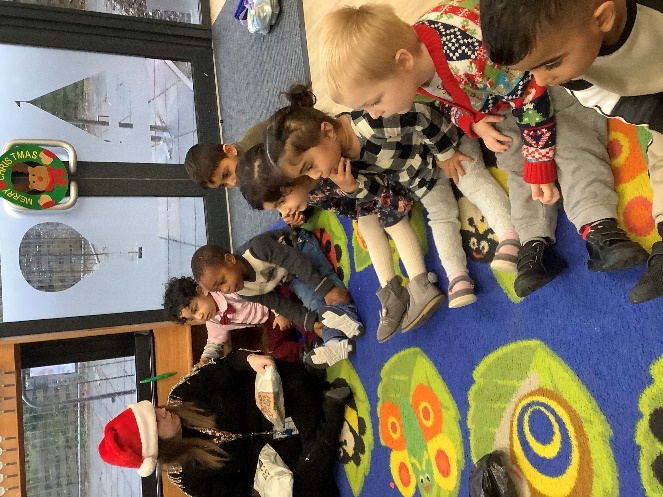 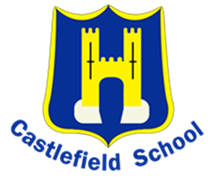 What will my child need to bring to Nursery?
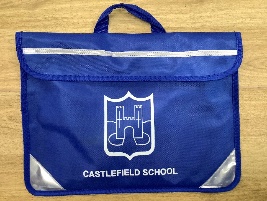 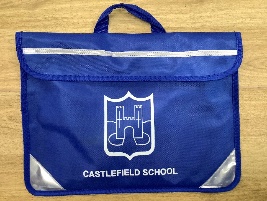 Book bag
Book bag
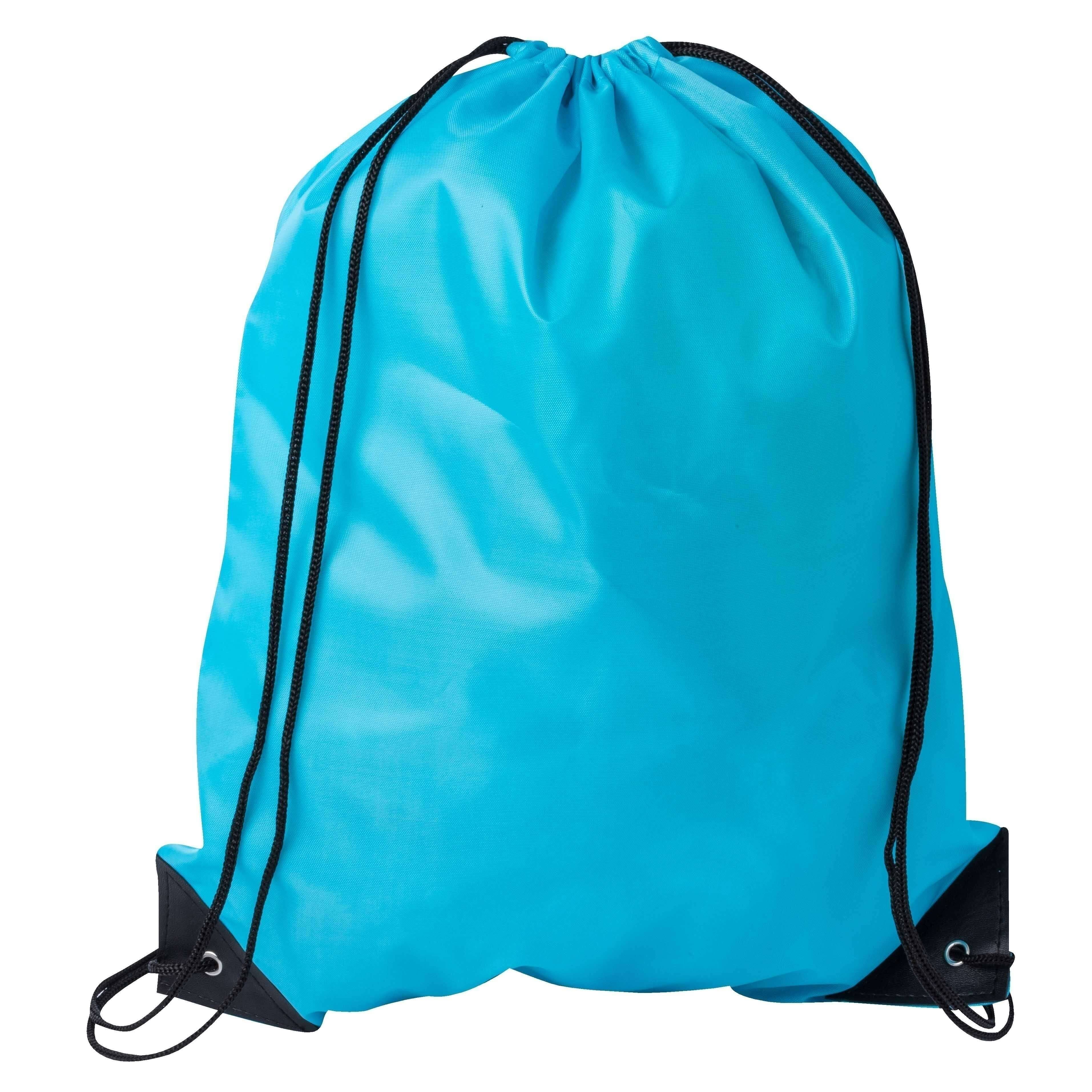 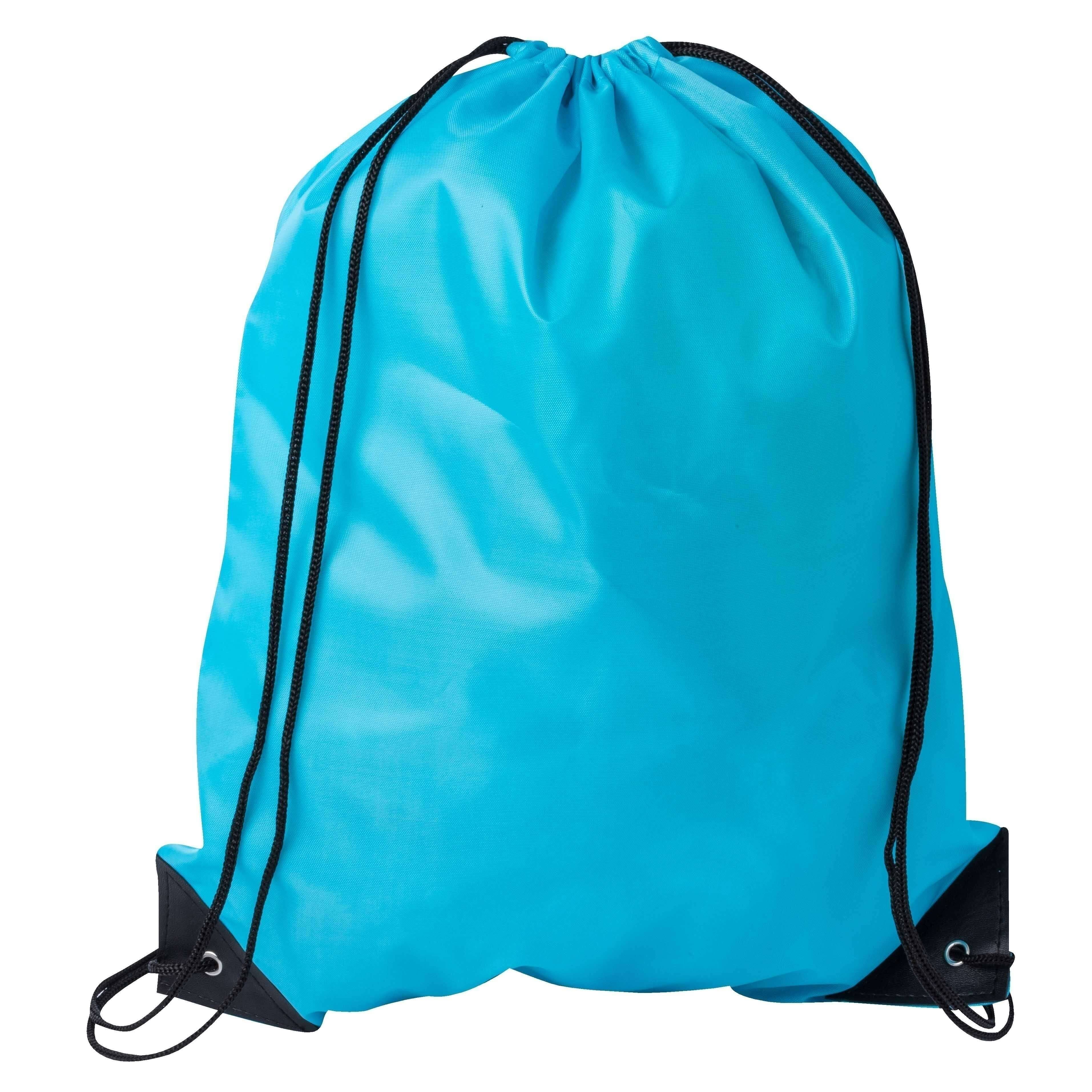 Drawstring bag
Drawstring bag
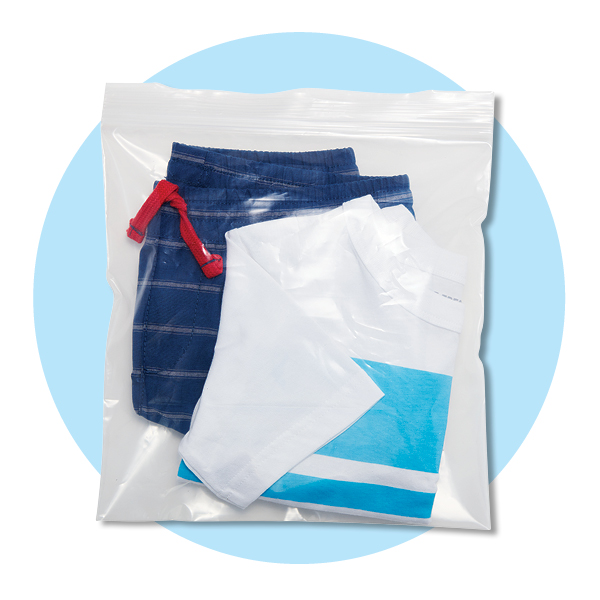 Full change of clothes
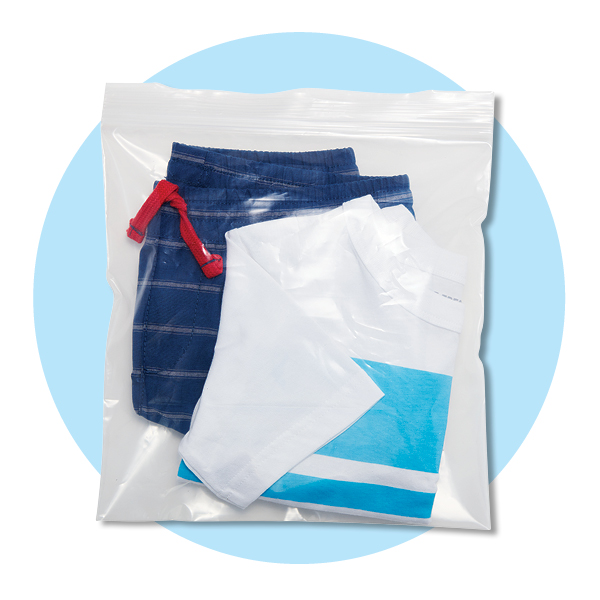 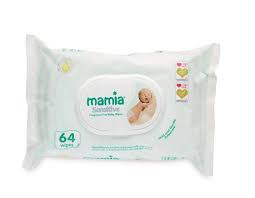 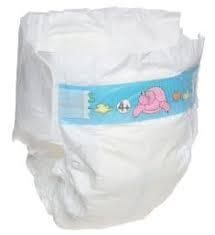 Nappies and wipes 
(if needed)
Full change of clothes
2-3 Year Olds
3-4 Year Olds
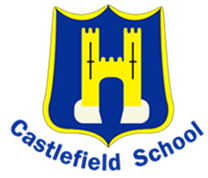 Book Bag
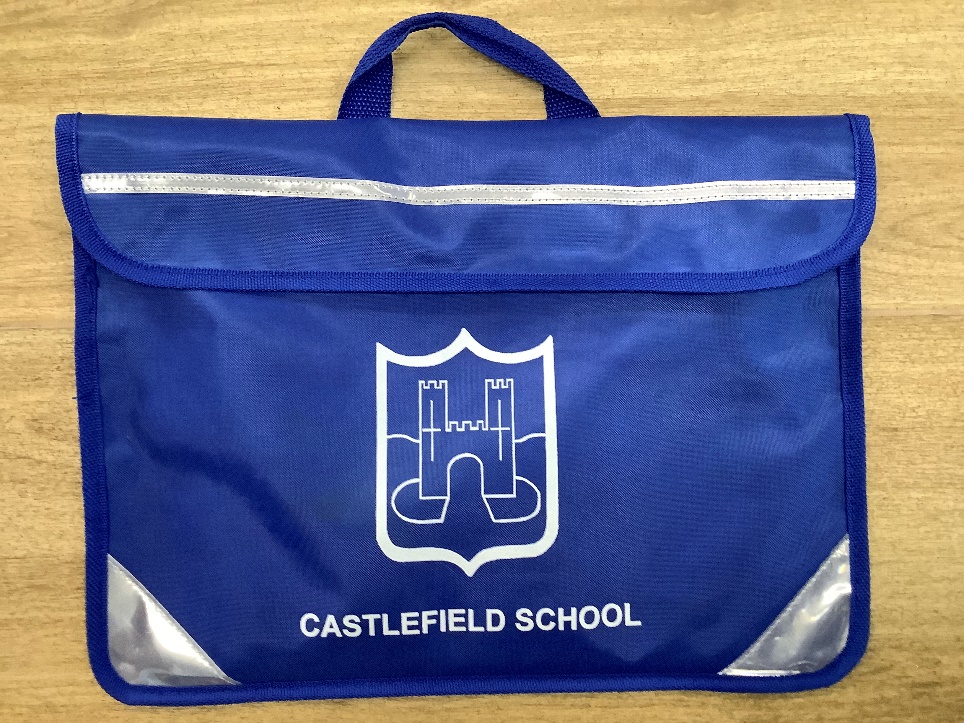 Please don’t bring
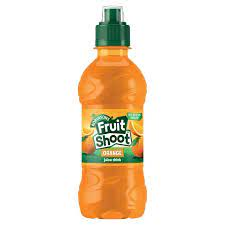 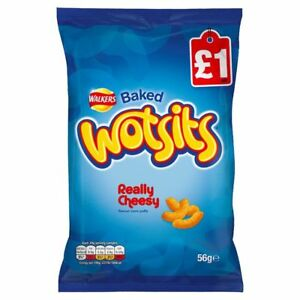 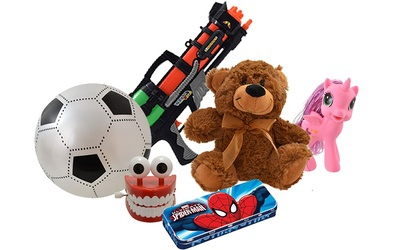 Drinks
Toys from home
Food
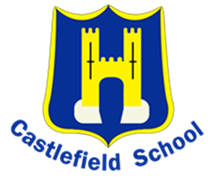 Outdoor wear
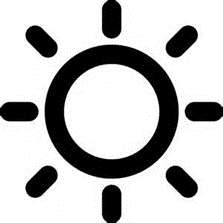 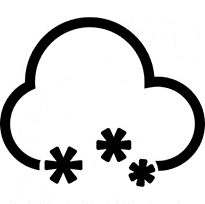 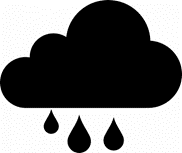 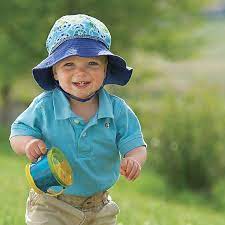 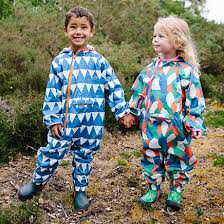 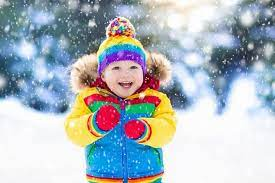 Sun hat

Apply sun cream before Nursery
Hat, scarf, gloves on a string
Waterproof coat
&
Wellington boots
School Uniform
Girls:
White shirt or polo-shirt
Black or grey skirt or trousers/jogging bottoms
Royal blue sweatshirt
Grey or gingham dress for summer

Boys:
White shirt or polo-shirt
Black or grey trousers/jogging bottoms
Royal blue sweatshirt
Grey or black shorts for summer
 

FOOTWEAR
Shoes should be comfortable, practical and suitable for school use. Black flat shoes only with velcro fastenings. 

NO SHOE LACES OR FLASHING LIGHTS PLEASE
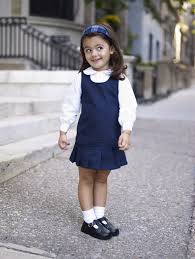 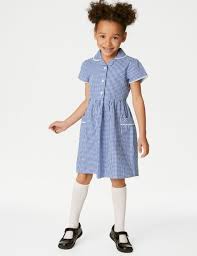 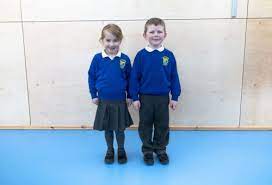 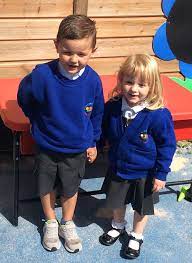 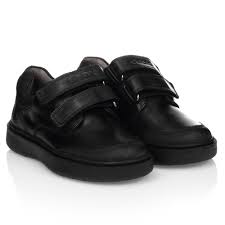 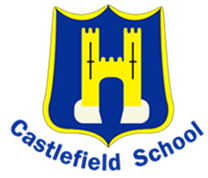 Naming Clothing
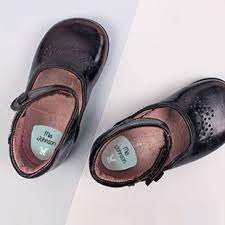 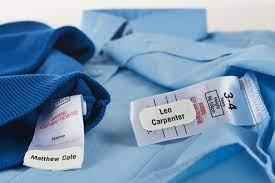 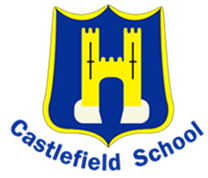 Ways to help your children
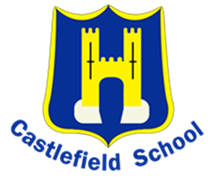 Self Care
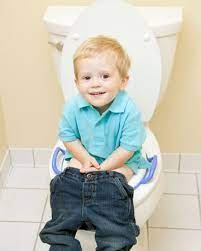 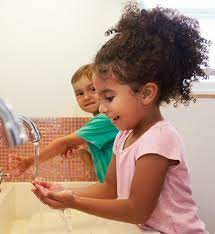 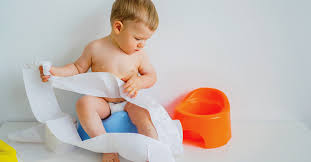 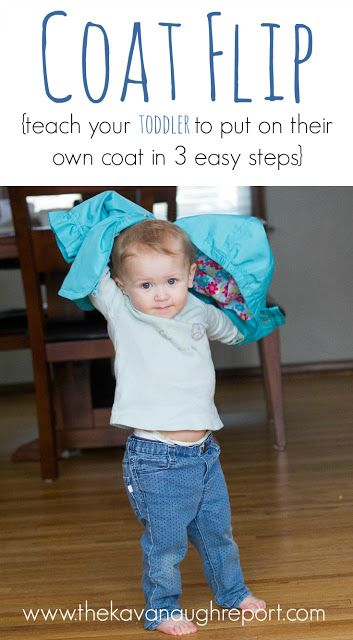 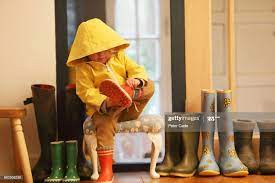 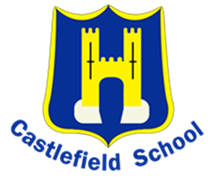 Talking about Nursery
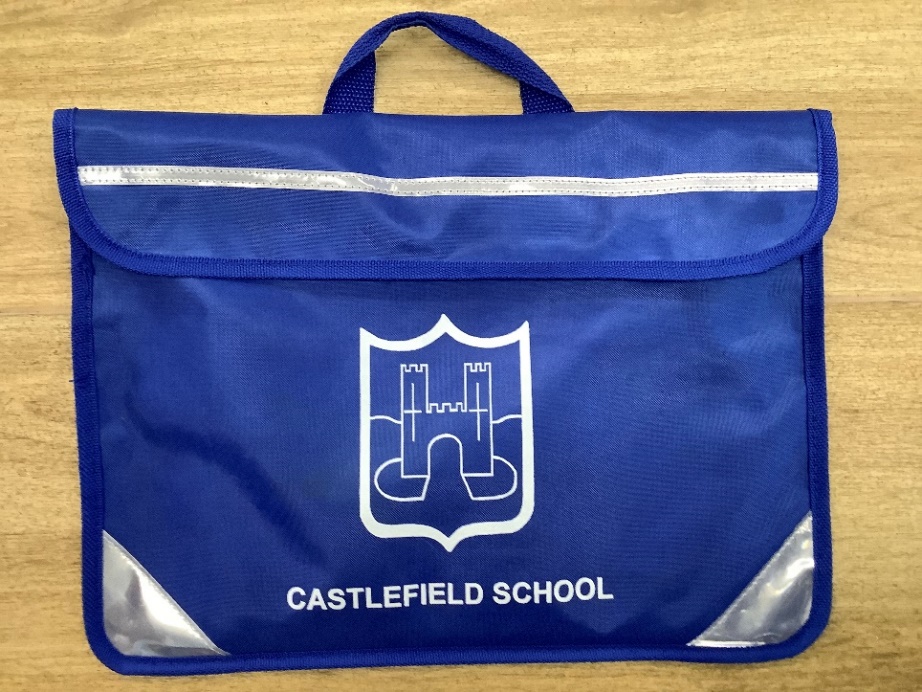 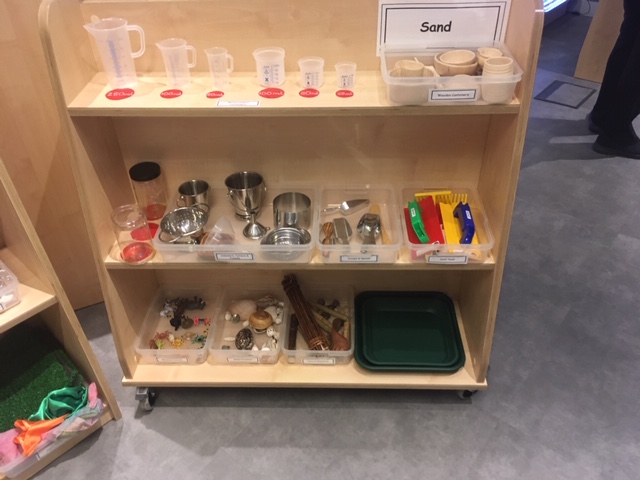 Share a book everyday
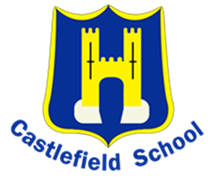 Use helpful English words at home
Coat
Please
Help me
Water
Toilet
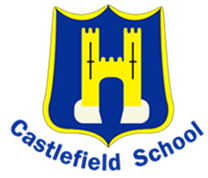 Parent Support
https://familyinfo.buckinghamshire.gov.uk/
https://www.foundationyears.org.uk/wp-content/uploads/2019/01/What-to-Expect-When-2018.pdf
https://www.castlefieldschool.co.uk/web/year_groups_/224855
Any questions?
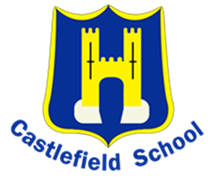 Please inform the office immediately if your contact details change.
School Office: 
01494 436018

Nursery email: 
nursery@castlefield.bucks.sch.uk

Website:
https://www.castlefieldschool.co.uk/web/year_groups_/224855
[Speaker Notes: Changes of info to office]